Report attività perPreventivi 2024
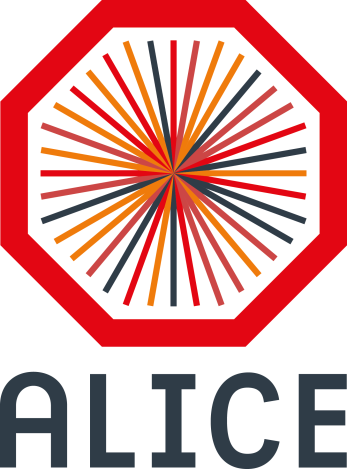 Attività PIXEL

Attività RICH-ALICE3
Attività ALICE - Riunione Gr3 Preventivi 2023
0
28/06/23
ALICE Roadmap
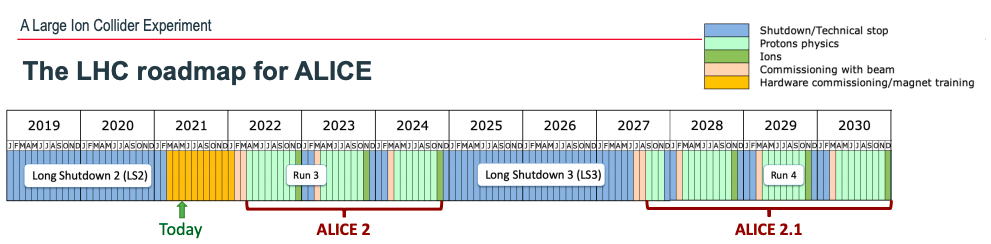 ITS3
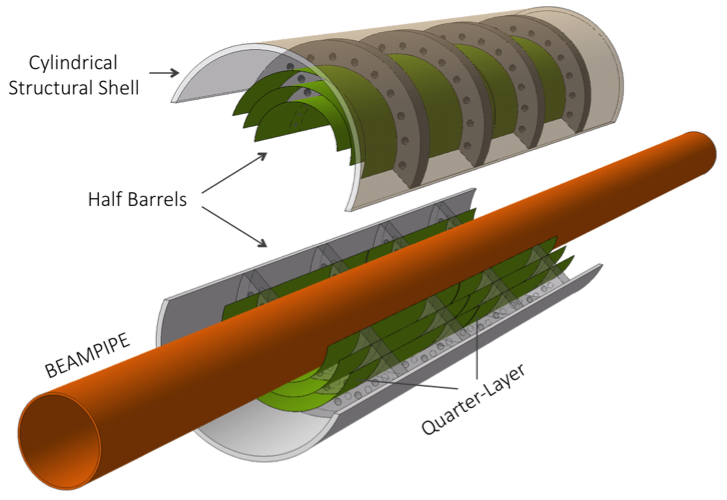 ITS2 Inner Layer upgrade only ->ITS3
Removal of water cooling
Removal circuit board
Removal mechanical support
Sostituzione dei 3 layer nell’  Inner Layer nel LS3 con 3 layer completamente  cilindrici
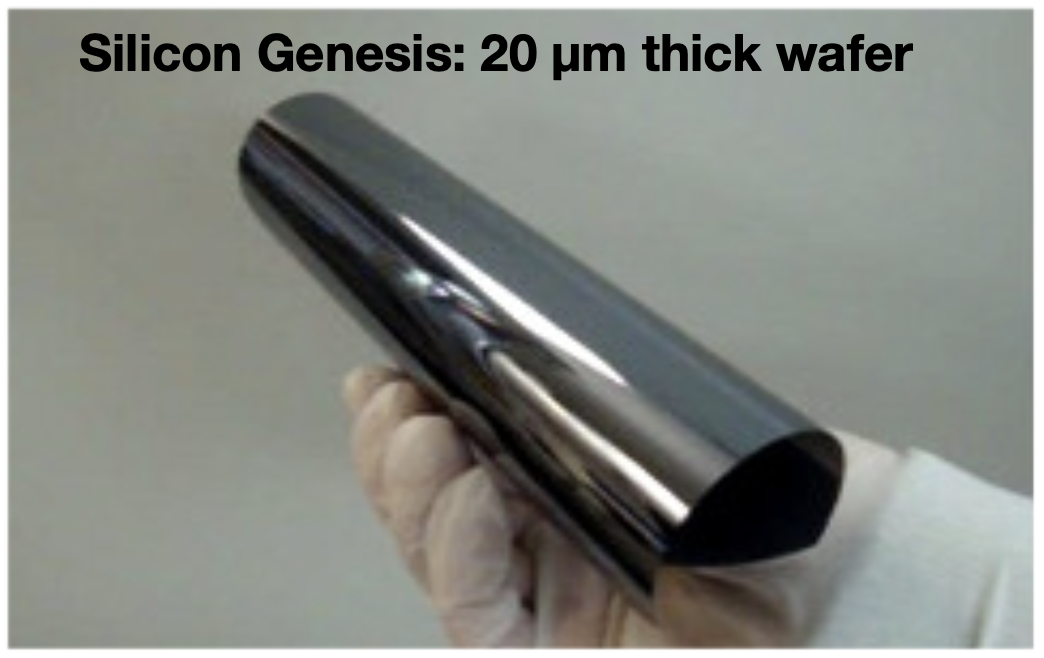 1
28/06/23
Attività ALICE - Riunione Gr3 Preventivi 2023
Attività ITS3 Super ALPIDE ( 2023 )
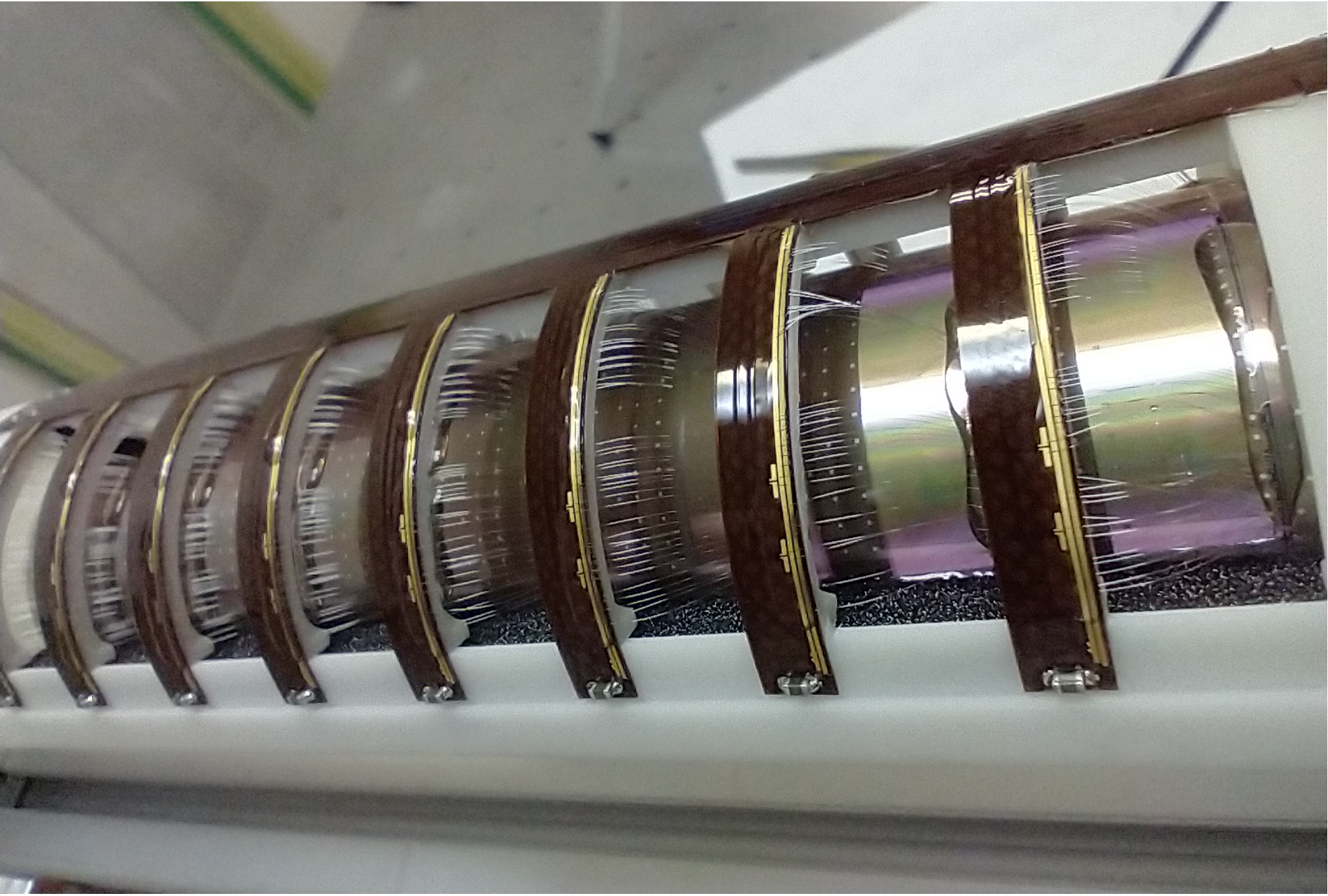 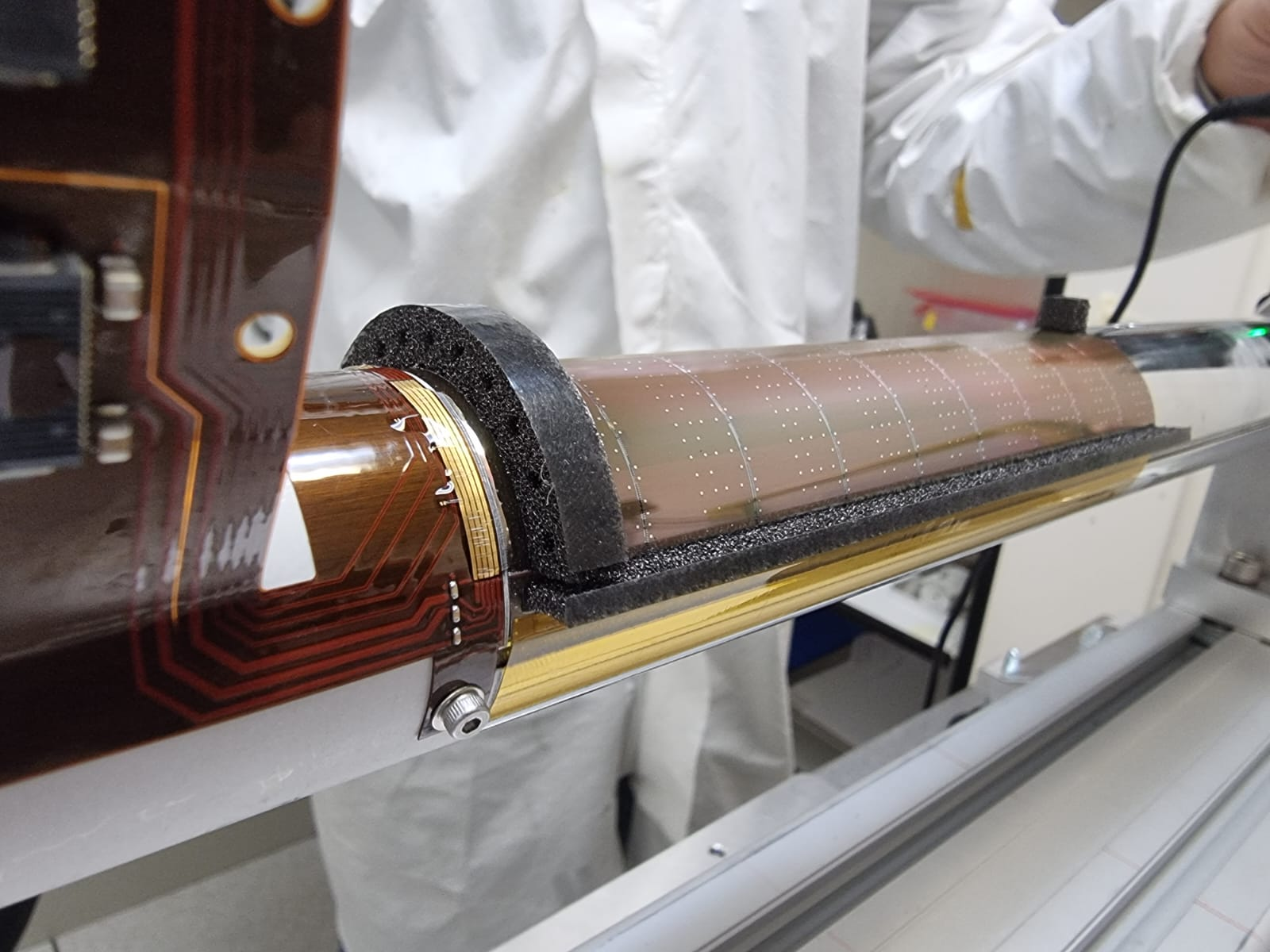 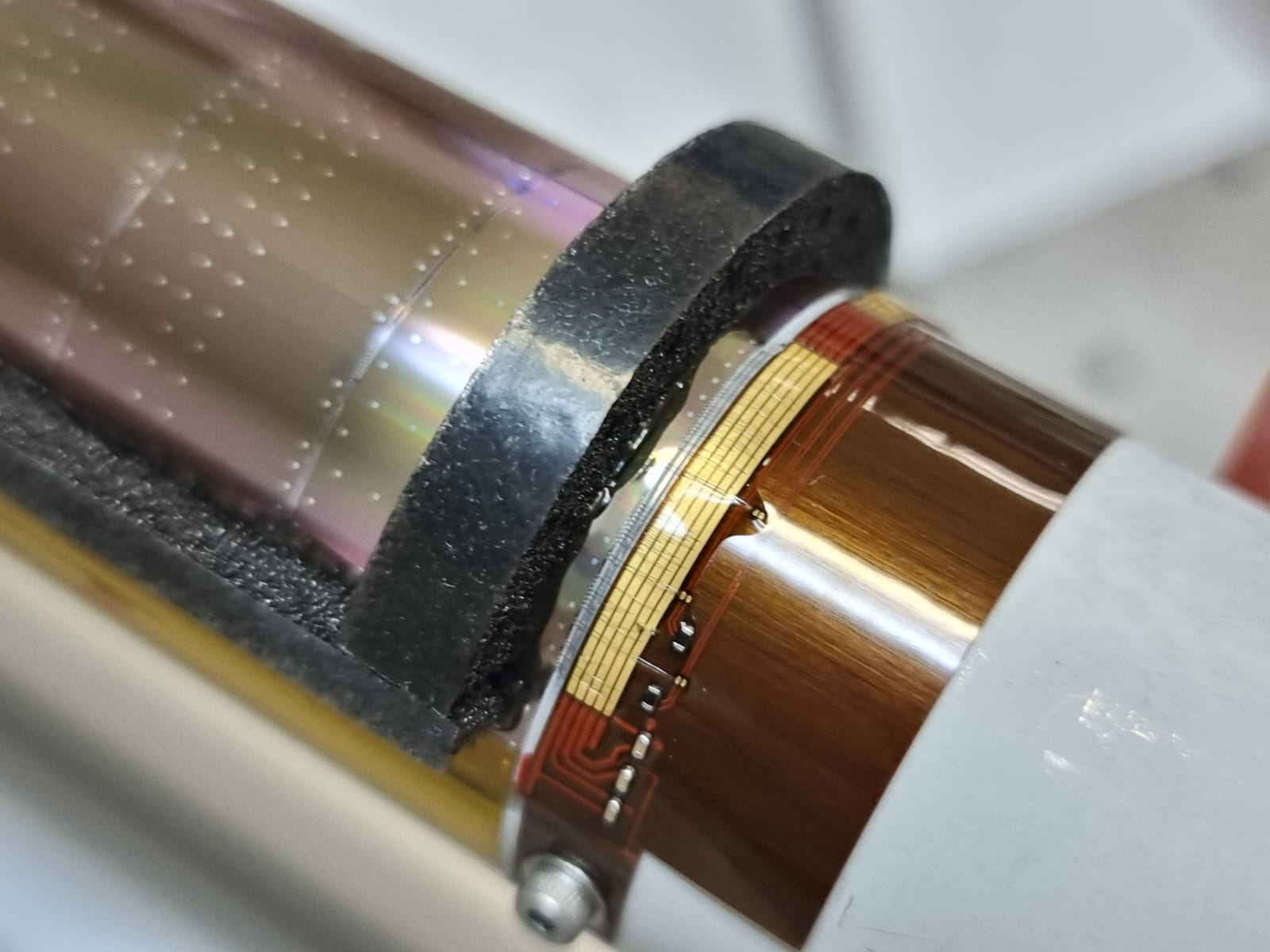 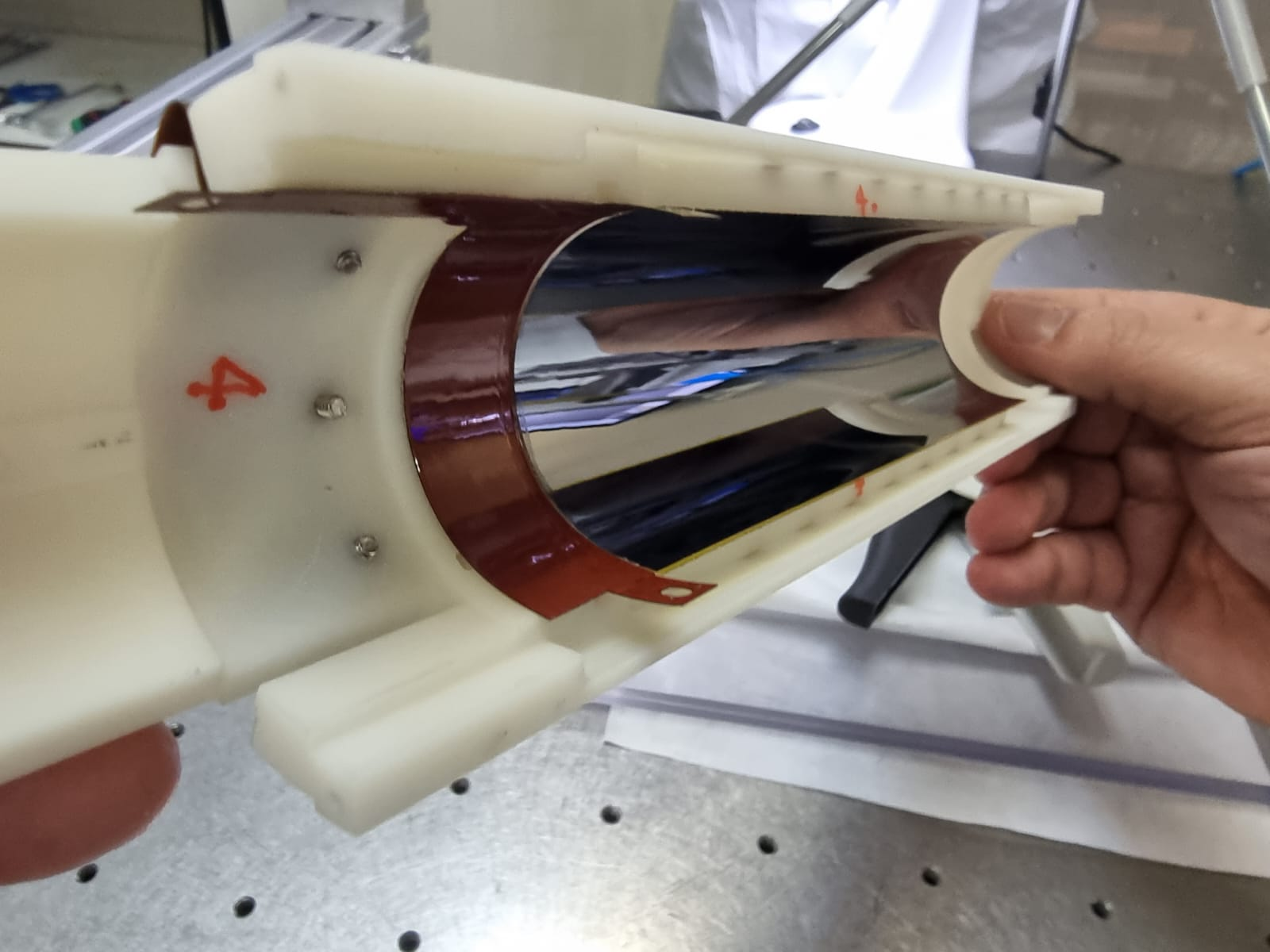 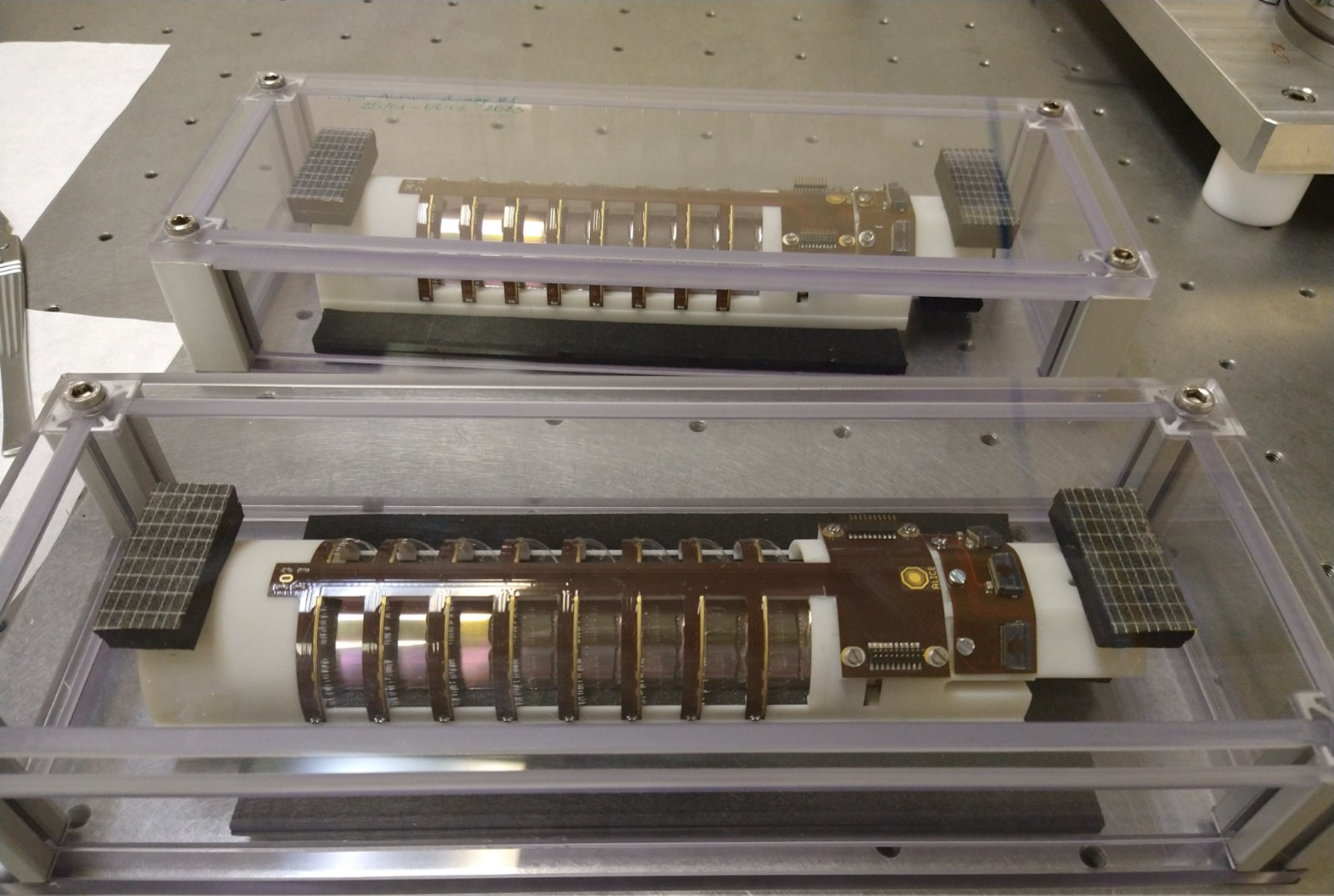 Richieste ai servizi nel 2024:
assistenza setup di lettura per super-ALPIDE (coda attività che inizia ad autunno 2023)
assistenza e caratterizzazione FPC ITS3
attività camera pulita (sinergia con EIC_NET)
2
28/06/23
Attività ALICE - Riunione Gr3 Preventivi 2023
Attività ITS3
Bending/bonding tool for large dimension silicon chips
Richiesta ai servizi nel 2024: progettazione/adattamento di tool per piegamento ed assemblaggio di layers curvi a diametro diverso rispetto al progetto superALPIDE
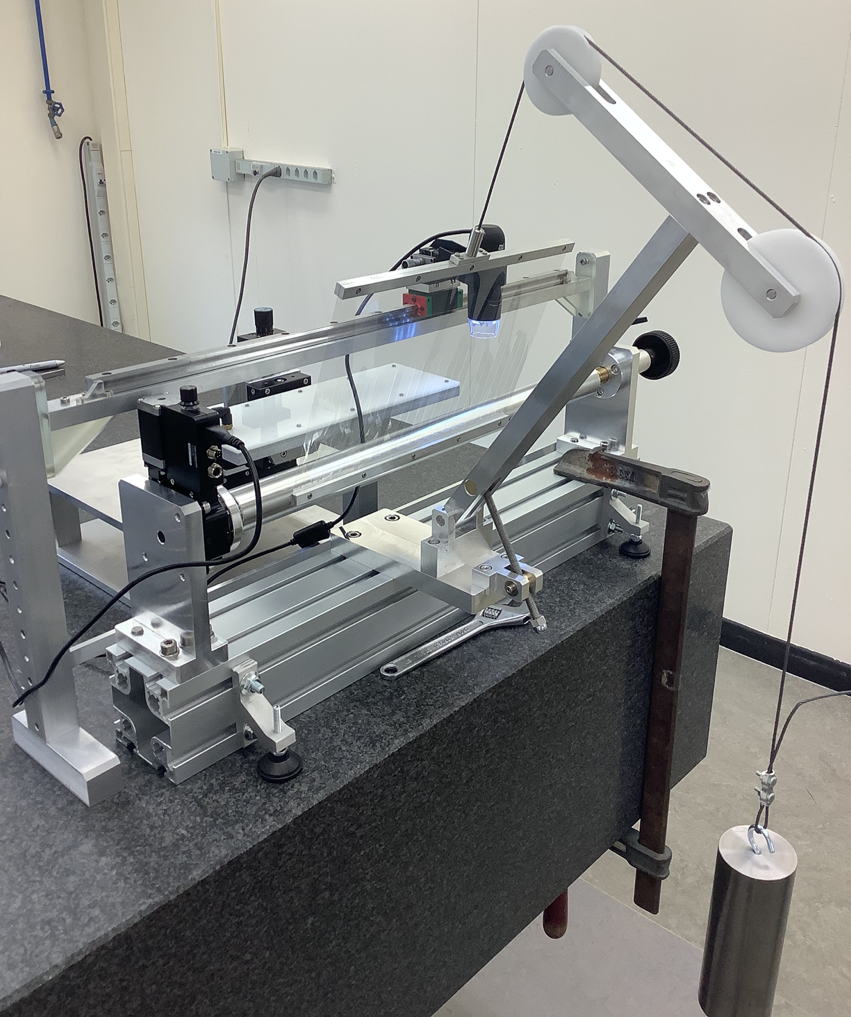 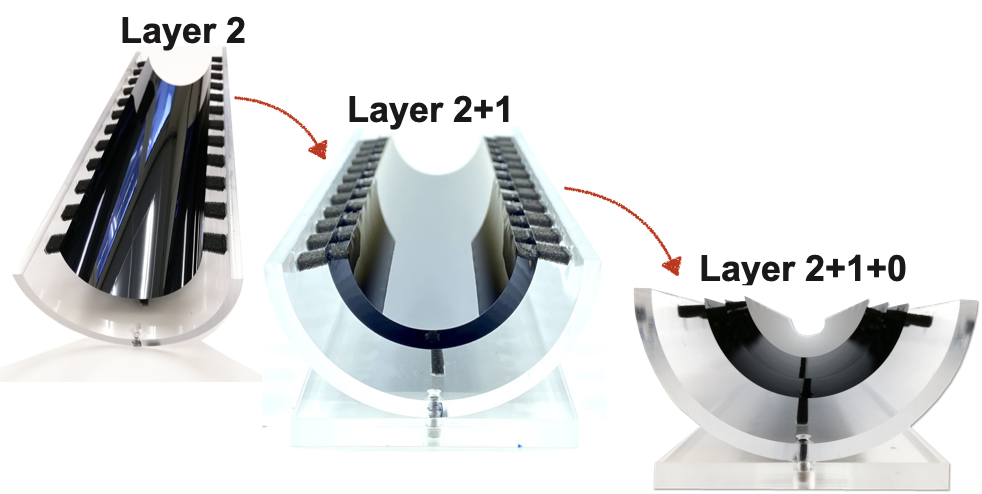 RLayer0 = 18 mm
RLayer1 = 24 mm
RLayer2 = 30 mm
3
28/06/23
Attività ALICE - Riunione Gr3 Preventivi 2023
Altre attività PIXEL
PIXEL Chamber (progetto prin 2022 con unità infn - resp. F. Colamaria e Dip.Fisica - resp. G. Bruno + progetto sinergico “QUASIMODO”)  
tool per allineamento
assemblaggi sensori al silicio in geometria piana 
assistenza setup di lettura stack-ALPIDE, i.e. adattamento disegno flex per lettura ALPIDE multipli e loro produzione 
attività camera pulita
attività officina meccanica

progetto RIPARTI pCT (proton Computerized Tomography) in collaborazione tra INFN e linearBeam-ITEL di Ruvo di Puglia disegno di stand di supporto per test su fascio e realizzazione di telescopi con ALPIDE
assistenza setup di lettura stack-ALPIDE, i.e. adattamento disegno flex per lettura ALPIDE multipli e loro produzione 
attività camera pulita
attività officina meccanica

ALICE 3: tool per movimentazione e sostegno di oggetti da caratterizzare nel vuoto
attività in camera pulita
Attività officina meccanica
4
28/06/23
Attività ALICE - Riunione Gr3 Preventivi 2023
Richieste ai servizi per ALICE Pixel
Elettronica                     :1.5 m.u.
Camera pulita                : 4.5 m.u.
Progettazione Meccanica : 3 m.u.
Officina Meccanica.         : 6 m.u.
5
28/06/23
Attività ALICE - Riunione Gr3 Preventivi 2023
Attività RICH – ALICE3
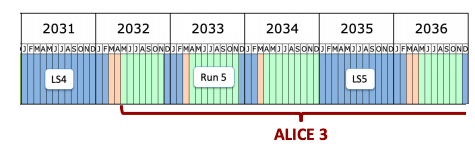 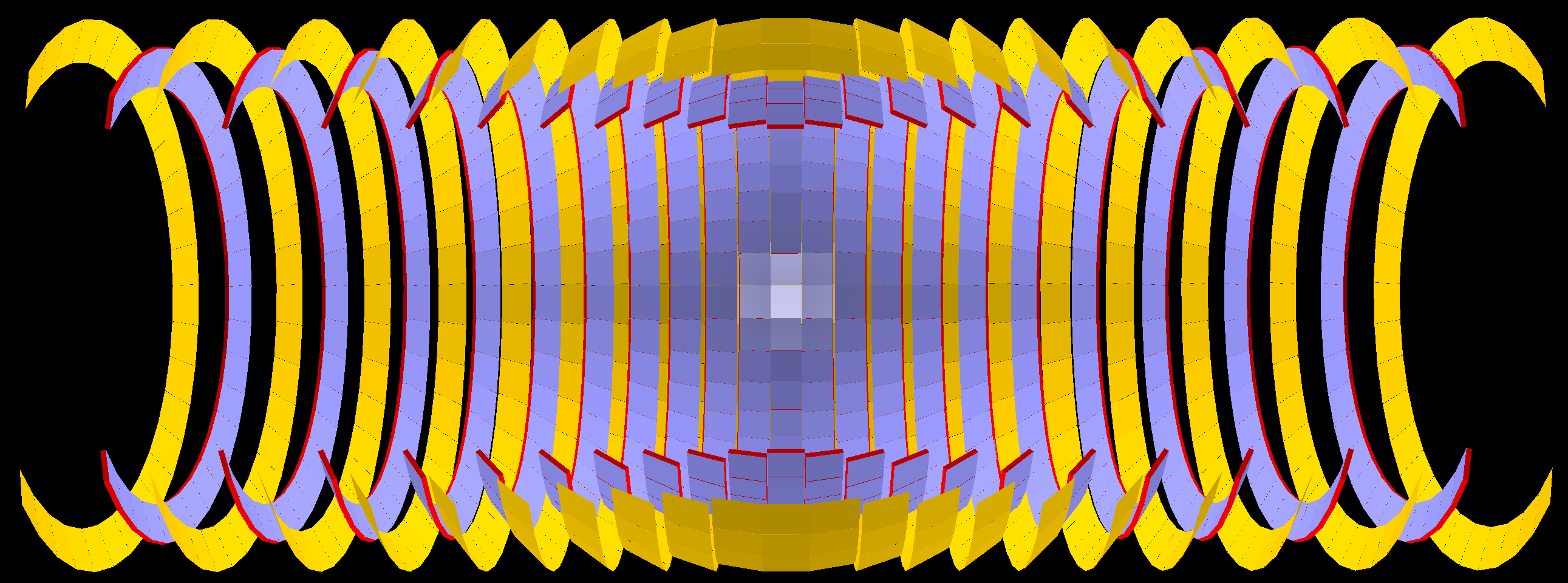 Progettazione meccanica: 
struttura di supporto meccanico per rivelatore RICH di ALICE3 
Elettronica : progettazione scheda di read-out di SiPM per misure di tempi di volo.
In via di definizione con i responsabili dei servizi
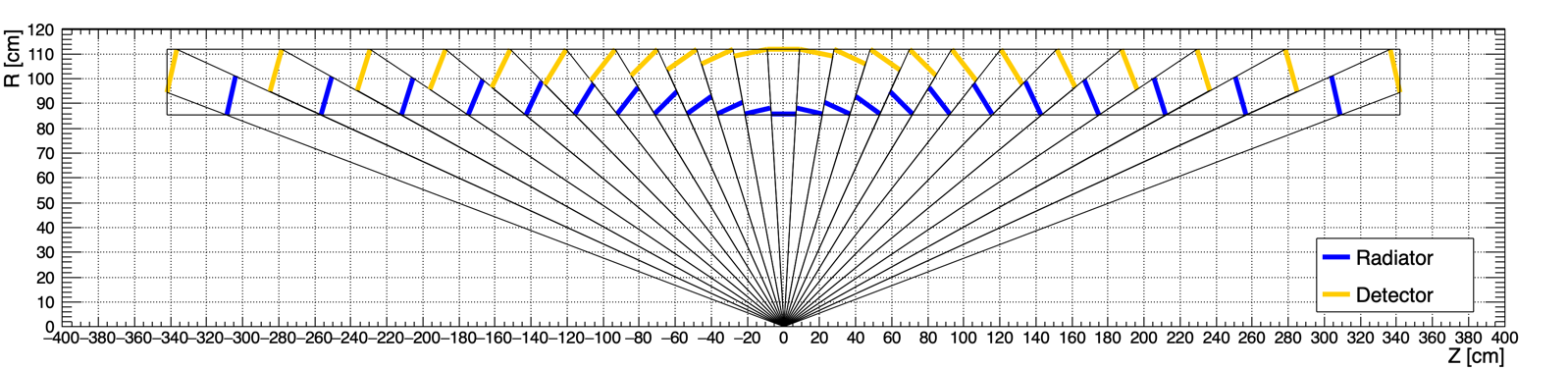 6
28/06/23
Attività ALICE - Riunione Gr3 Preventivi 2023
Anagrafica prevista nel 2024
FTE
Ricercatori: 16.8
Tecnologi: 3.8
7
28/06/23
Attività ALICE - Riunione Gr3 Preventivi 2023